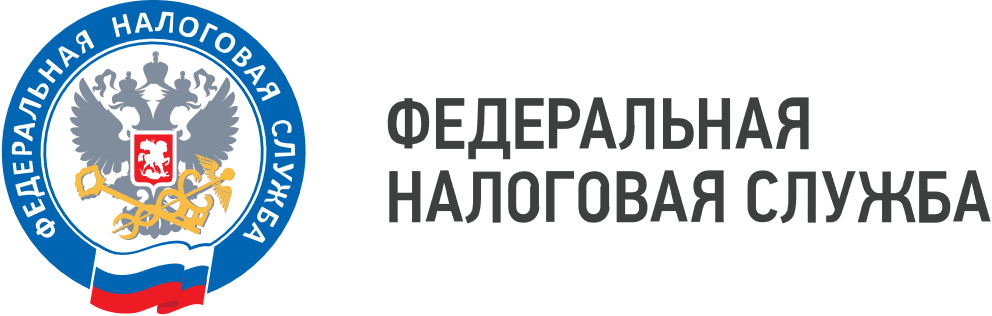 WWW.NALOG.GOV.RU
Уважаемые налогоплательщики!

Межрайонная ИФНС России №13 по Московской области 19.07.2024г. в 10-00 проведет вебинар на тему:
Популяризация Личных кабинетов для Юридических лиц и Индивидуальных предпринимателей. Сдача отчетности в электронном виде.
Порядок подачи Уведомлений об исчисленных суммах налогов, авансовых платежей.
Единый Налоговый Счет (ЕНС). Порядок распределения Единого Налогового Платежа.
Вопросы, связанные с внедрением безвозмездной         государственной услуге по выпуску квалифицированной электронной подписи в Удостоверяющем центре ФНС России.
Ссылка для подключения: 
https://w.saby.ru/webinar/0884ae61-6241-41d2-bff9-02abc4886212
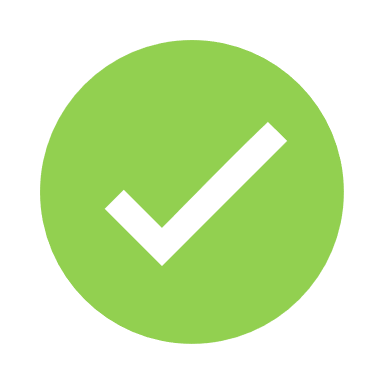 Чтобы перейти на страничку ВКонтакте, наведите камеру Вашего смартфона на QR-код
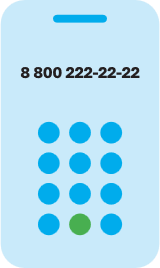 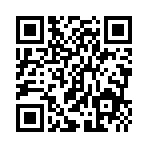 8 (800) 222-22-22
Бесплатный многоканальный телефон контакт-центра ФНС России